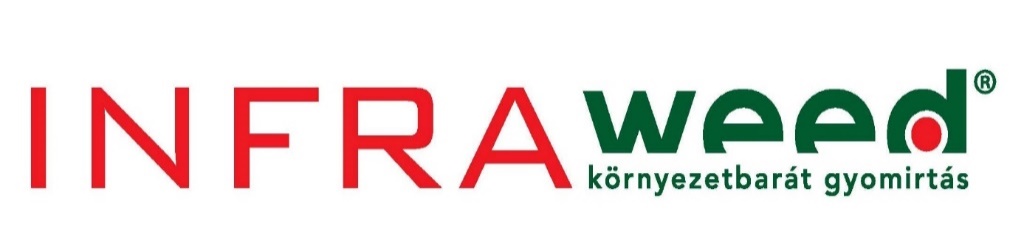 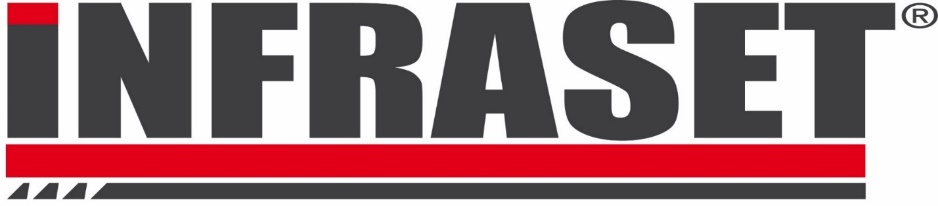 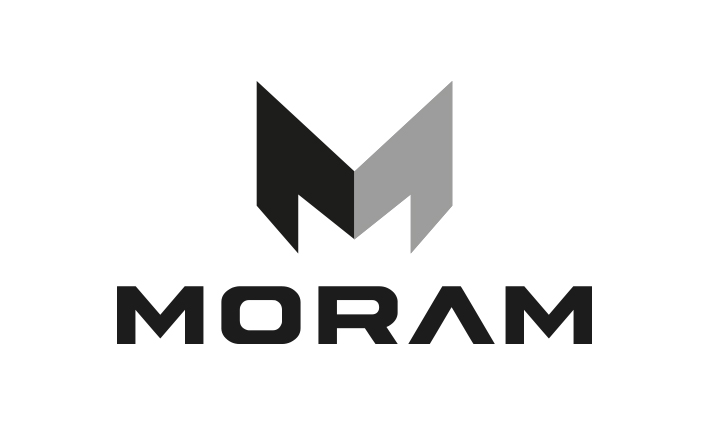 Cseh cég, magyar fióktelep
12 éves tapasztalat
5 részleg, Magyarországon 2
Jelenlét 4 európai piacon (cseh, német, szlovák, magyar)
Több mint 300 eladott hősugárzó
[Speaker Notes: A technológia a cseh Moram CZ s.r.o. tulajdona. A cég 10 éves tapasztalattal rendelkezik.
 3 részlege van, ennek egyike az INFRASET részleg. A cég 4 európai piacon van jelen,a csehen, szlovákon, németen és most már a magyaron is. az Infraset technológia gyártása Hodonin városában történik.]
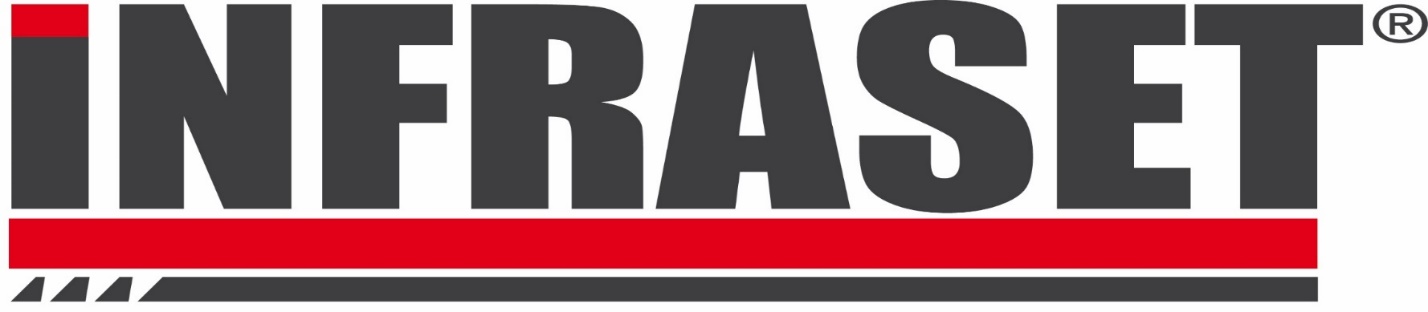 technológia aszfalthibák javítására
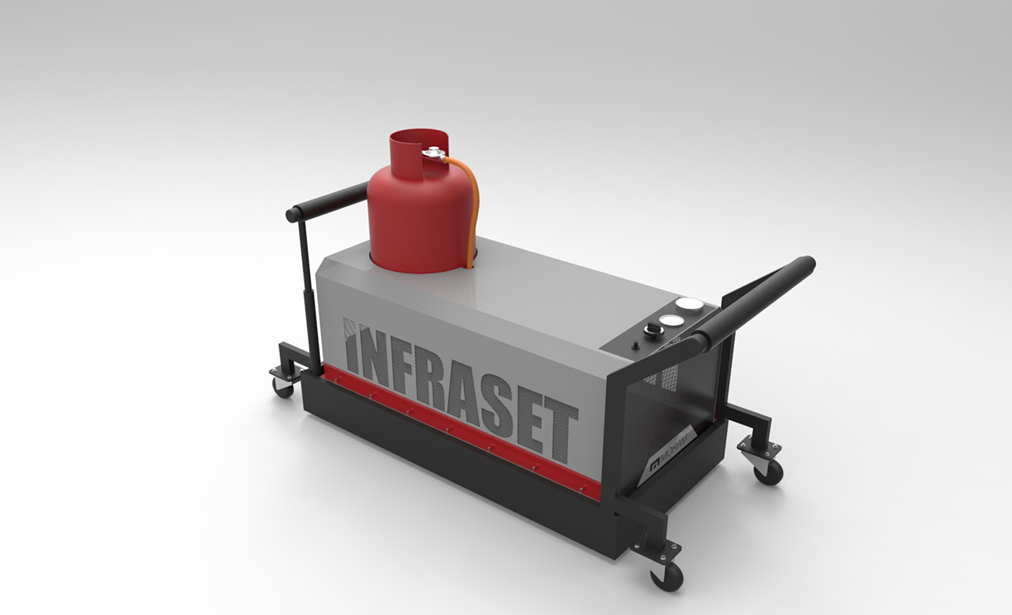 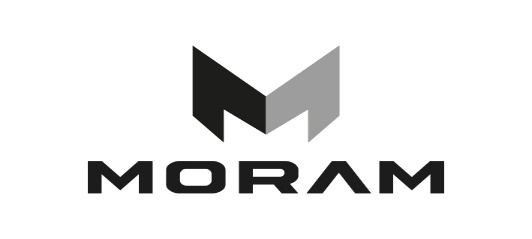 [Speaker Notes: Tisztelt Uraim, hölgyeim. Engedjék meg, hogy bemutassam Önöknek az Infraset technológiát aszfalthibák javitására, mely kifejezetten városok, falvak részére lett kifejlesztve. 
A technológia a cseh Moram CZ s.r.o. tulajdona.]
TOPAS TPS15  infrasugárzó működése
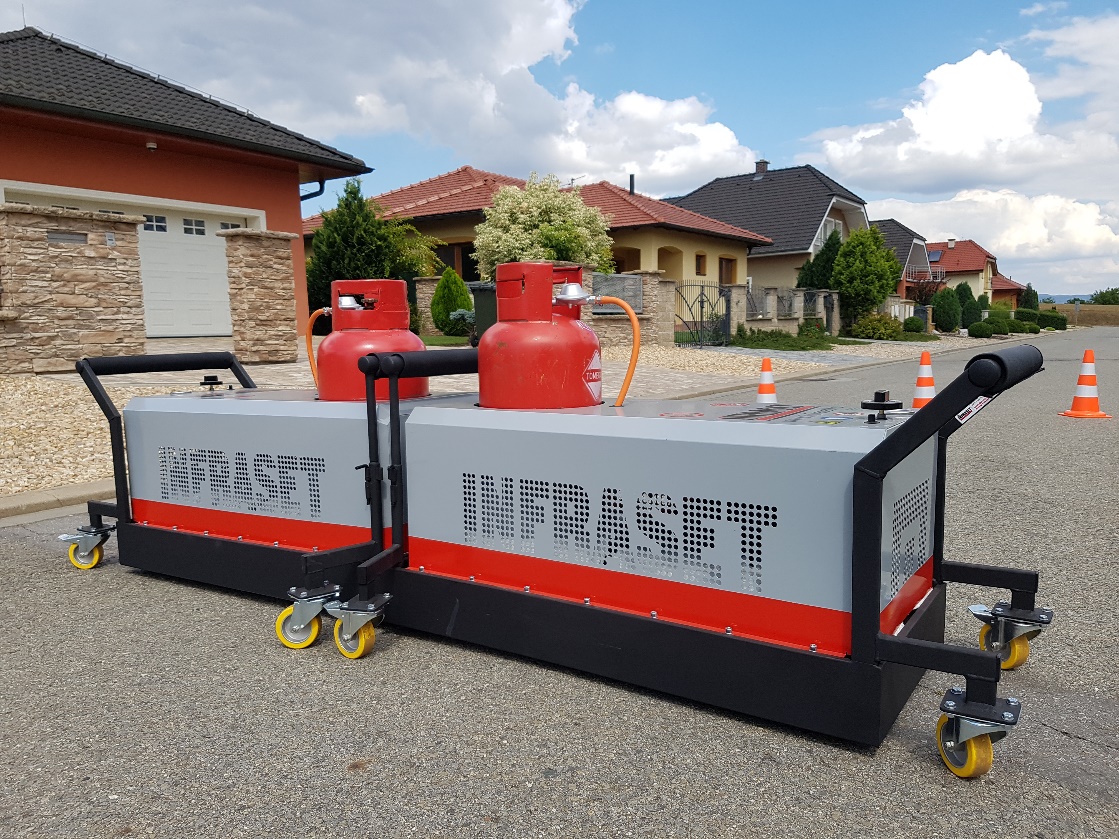 Infra sugárzást biztosít az aszfalt felmelegítéséhez 
Az infra sugárnak köszönhetően az aszfalt nem melegszik túl és nem szárad ki
Az aszfalt bitumenemulzió taralma nem ég el
A javítandó felület felmelegítése kb. 5-8
Lefékezhető, állítható kerekek
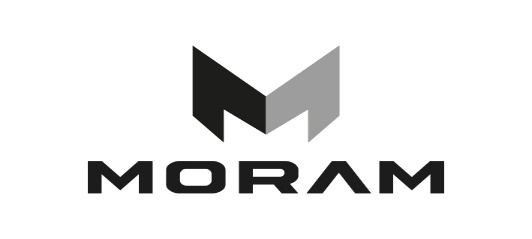 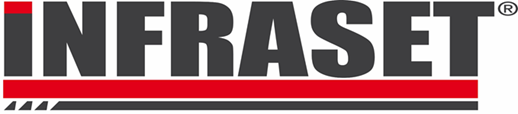 [Speaker Notes: A hősugárzó aljába 22 kerámialap van beépítve, a gáz ezt melegíti fel és az aszfaltot a kerámialapok melegítik fel ezzel 
Infrasugárzást biztosít az aszfalt felmelegítéséhez a hiba tökéletes javítása érdekében
Az infrasugárnak köszönhetően az aszfalt nem melegszik túl és nem szárad ki
Az aszfalt bitumenemulzió taralma nem ég el
A javítandó felület felmelegítése kb. 8-10 percet vesz igénybe a kinti levegő hőmérsékletétől függően 
Lefékezhető, állítható kerekek]
Az INFRASET® technológia előnyei
A hiba/kátyú azonnali, szakszerű  javítása
Minimális anyagi ráfordítás, jelentős megtakarítás
Levédett technikai megoldás
Egyszerű kezelés, remek eredmény
Egész éves kihasználtság
A  javítás költsége kb. 500 HUF/m2
1 óra alatt 5m2 terület javítható ki
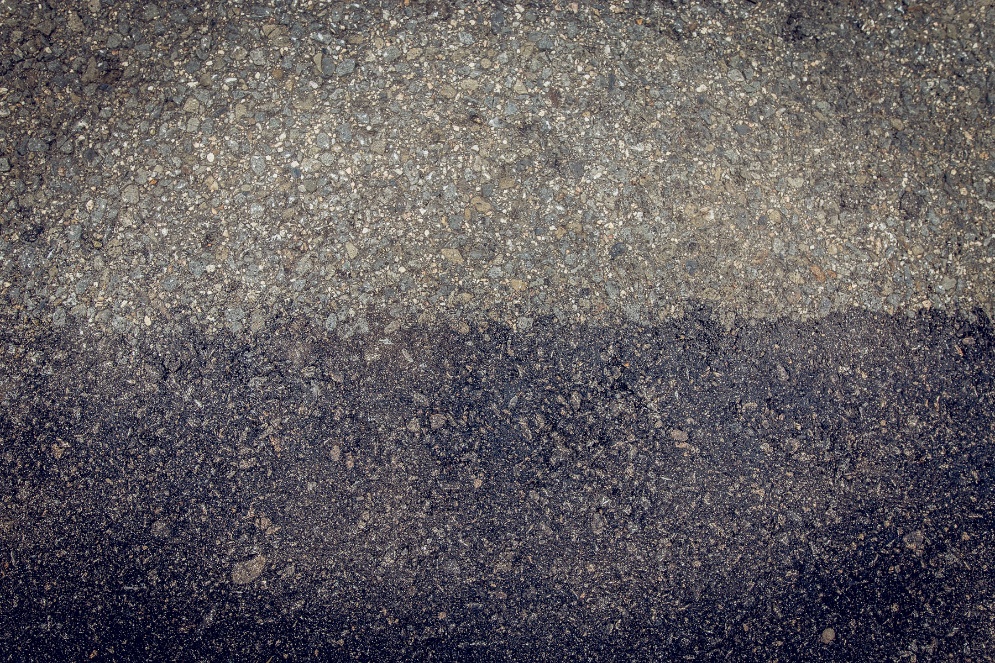 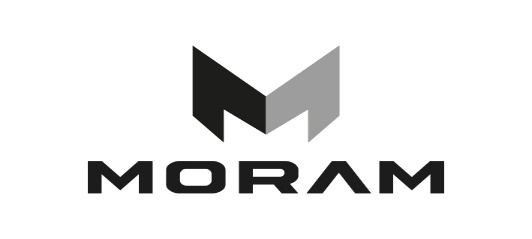 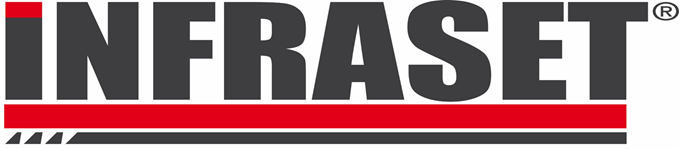 [Speaker Notes: Az INFRASET® egy komplex technológia, mely egy utánfutónyi eszköz segítségével aszfalthibák (autópálya, járda, parkoló, sportpálya, játszótér, bicikliút, kátyúk, repedések, rámpák, szennyvízcsatorna nyíllások) azonnali javítására szolgál hevítés által. A javításokat egy szakmai beiskolázás után bármely munkás elvégezheti. 
A hiba/kátyú azonnali javításának lehetősége
Minimális anyagi ráfordítás, szakszerű javítás (felhevített aszfalton folyik a javítás klasszikus vagy újrahasznosított aszfalttal
Átláthatóság- nincs kivitelező válogatás, konkurencia
Jelentős megtakarítás a költségvetésben, kevesebbet kell úthibák javítására fordítani
Levédett technikai megoldás, cseh gyártótól
Egyszerű kezelés, remek eredmény
Egész éves kihasználtság
Az INFRASET® egyes tartozékainak változatos használata a mindennapokban
Bizonyítottan a legtökéletesebb eszköz az aszfalthibák javítására
A  javítás költsége kb. 1,50EUR/m2
1 óra alatt 5m2 terület javítható ki]
A munka menete
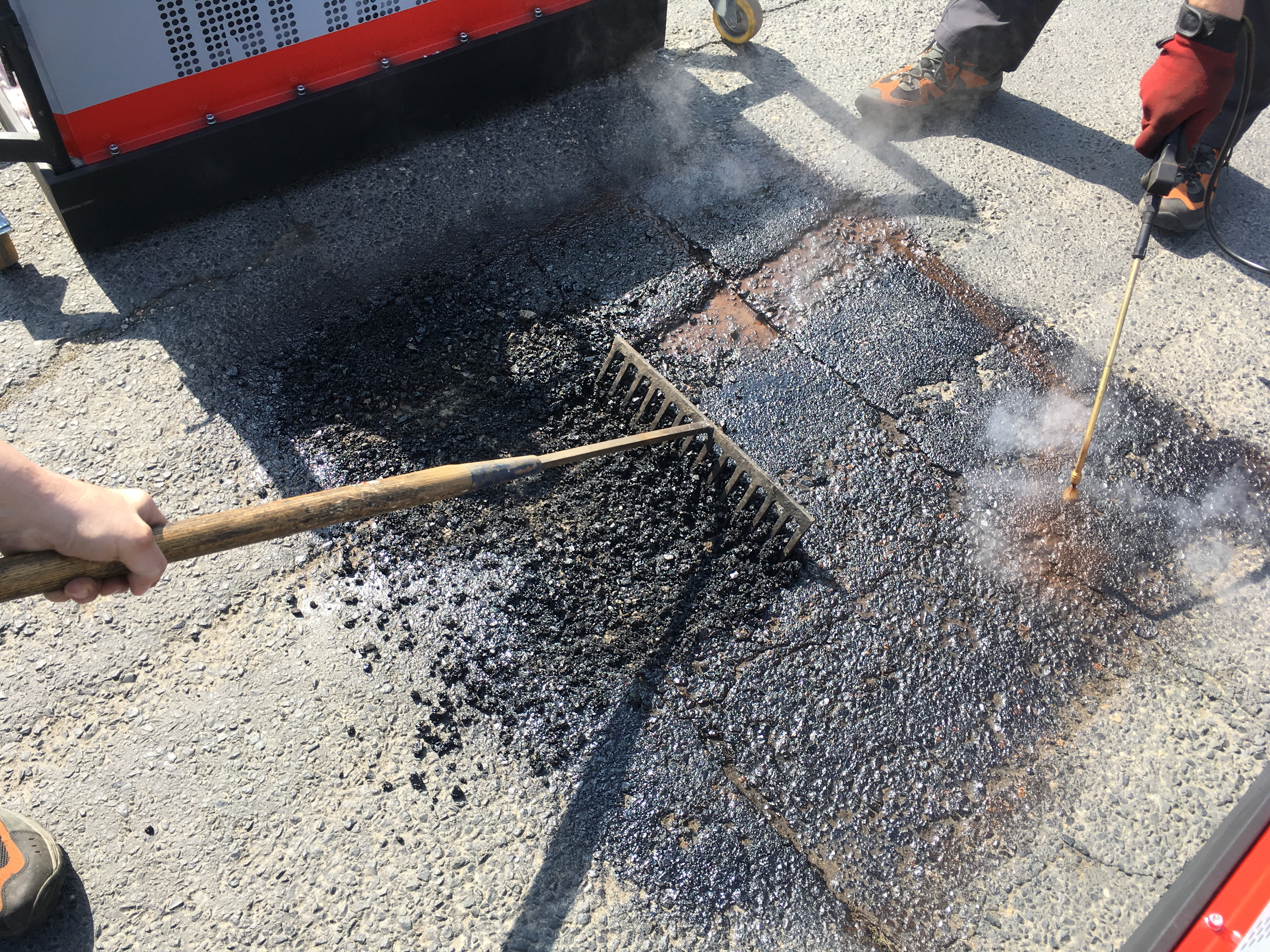 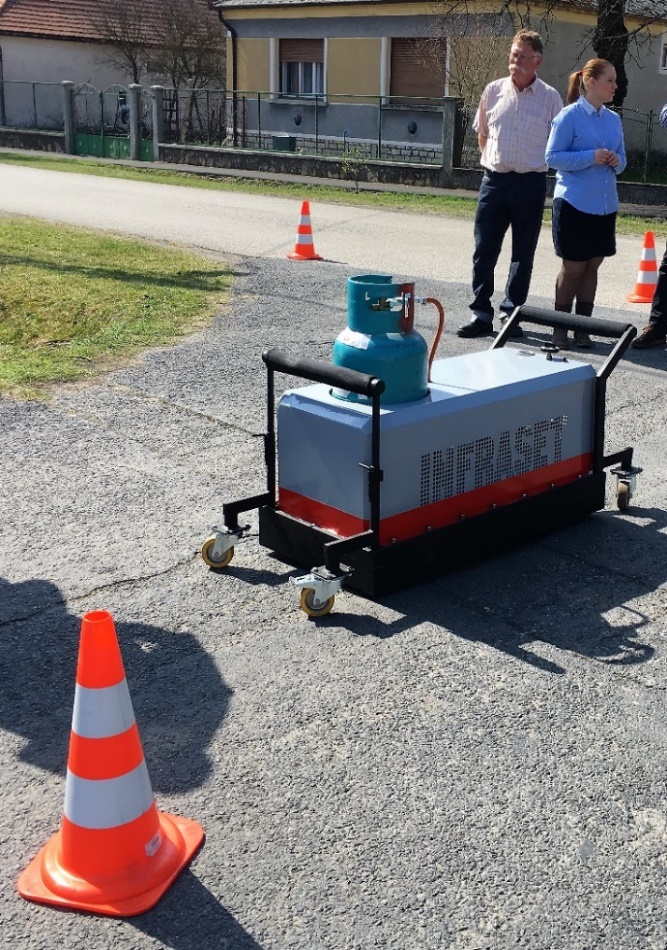 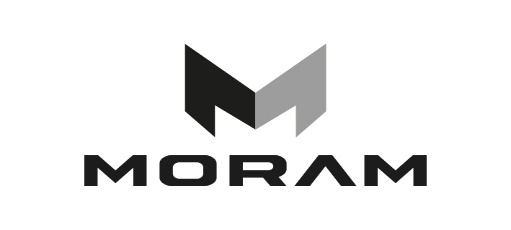 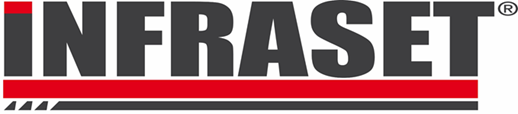 A munka menete
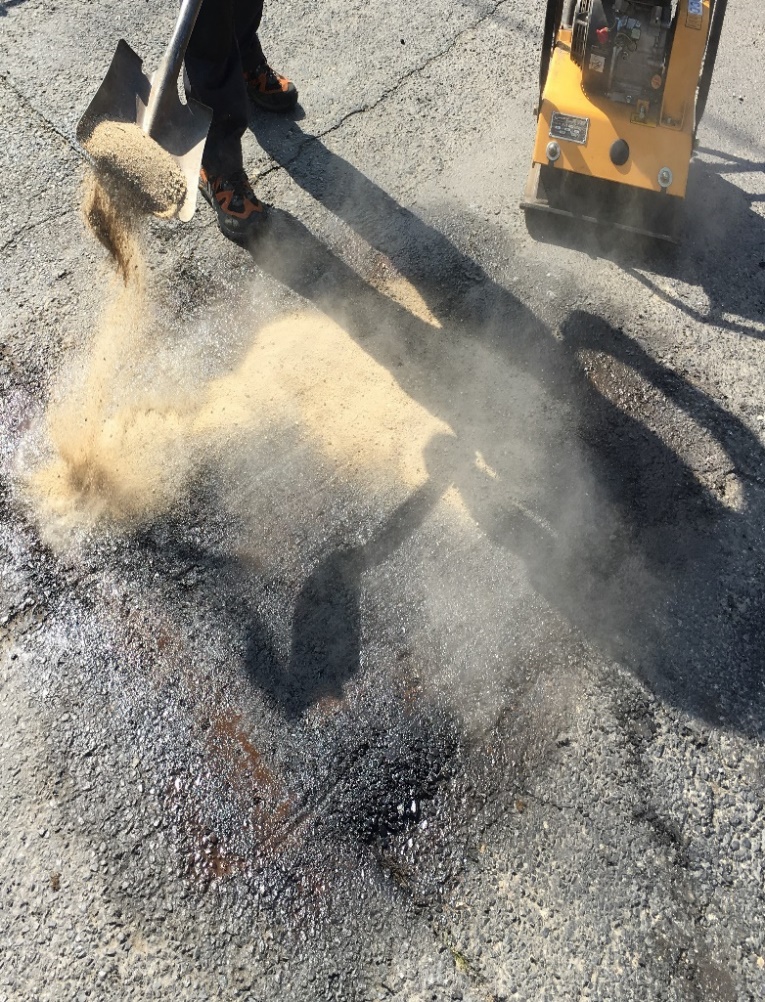 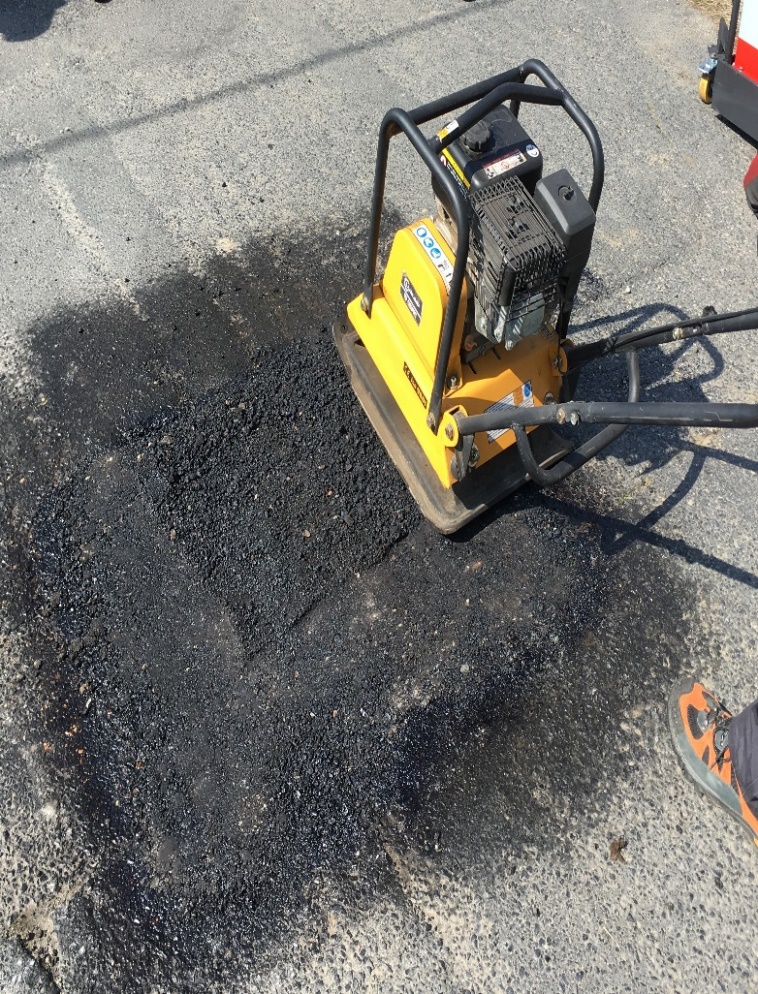 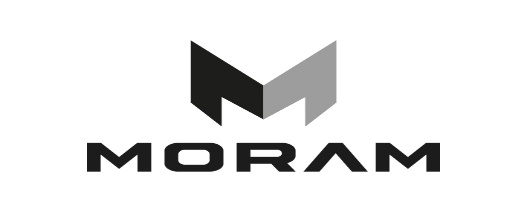 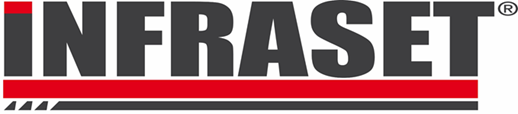 Az INFRASET® technológia alap összetevői
Brenderup márkájú utánfutó (teherbírás 750 kg, rakodófelület 2590 x 1260)
Topas TPS 15 infrasugárzó
Lapvibrátor (95kg, padlózat javításához extra gumilap)
Lombszívó/ fúvó (0,75 kW teljesítmény,    50 literes gyűjtőzsák)
Aszfaltkeverék
PETTRA 77B típusú bitumenemulzió
Speciális, tanúsítvánnyal rendelkező munkaeszközök a forró aszfalttal való munkához
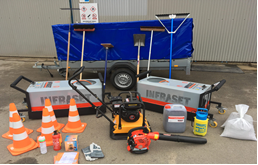 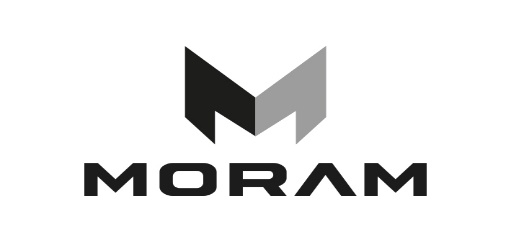 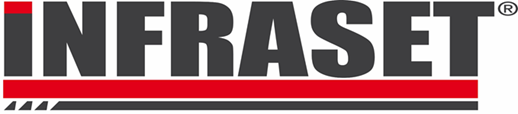 Karbantartás
Kerámialapok cseréje sérülés esetén

Kerekek karbantartása

Szűrő karbantartása

Személyzet betanítása
2 év garancia
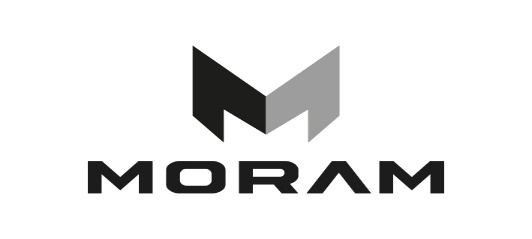 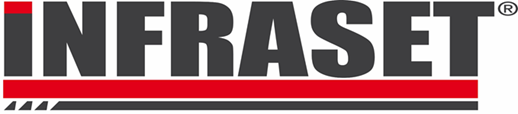 Használati mintaoltalom
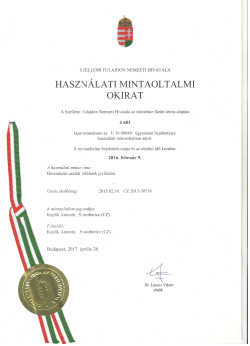 Az eszköz bejegyezve a Szellemi Tulajdon Nemzeti Hivatalánál és magyar és EU-s használati mintaoltalomi tanúsítvánnyal rendelkezik
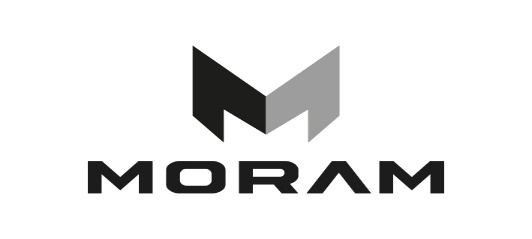 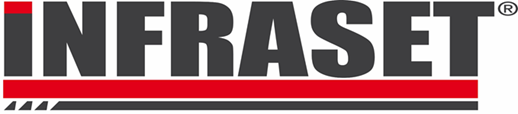 [Speaker Notes: Az eszköz Eus és Magyar mintaoltalmi tanúsítvánnyal rendelkezik és cégünk 2 év garanciát vállal.]
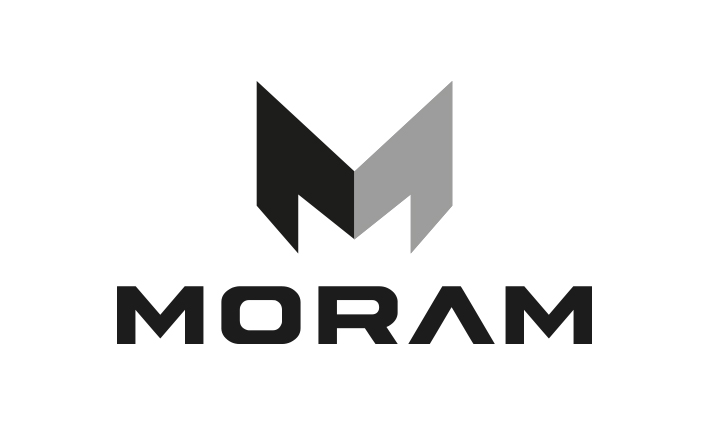 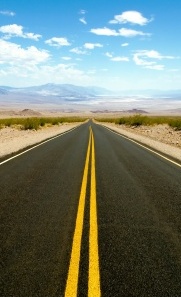 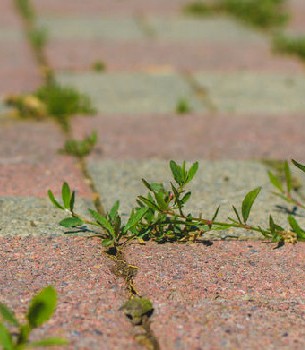 Az idei év újdonsága- a jövő gyomirtása
INFRAWEED® technológia
gyomnövények irtása infravörös sugárzás és forró levegő kombinációjával
a környezet károsítása nélkül
 minden vegetációs időszakkal ritkul a kezelések szükségessége
hősokk
 kiirtja a gyökereket és magokat
 kedvező beszerzési ár és működtetési költségek
 hatékony
 a gyom nem képes védettséget kifejleszteni a módszer ellen
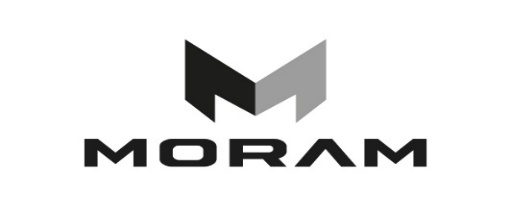 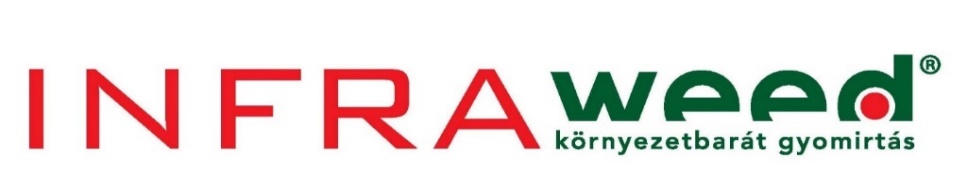 Az INFRAWEED® legkedveltebb modeljei
INFRAWEED® thermHIT 45
INFRAWEED® thermHIT 75
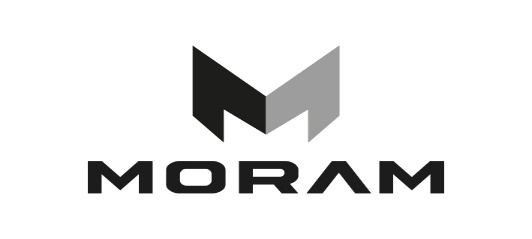 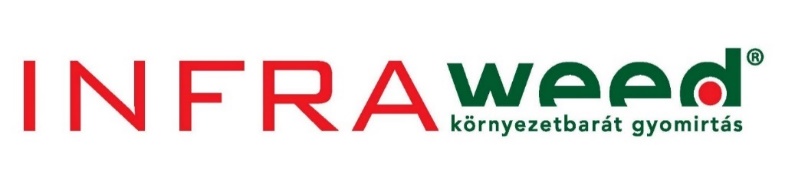 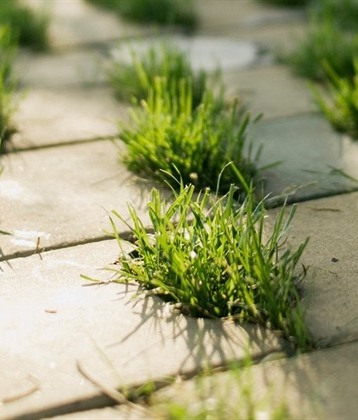 INFRAWEED® Go!a települések karbantartására
Mechanikus gyomirtás acélsodronyos forgófejjel
INFRAweedGo! – egy illeszték a fűnyíróra, mely tökéletesen eltünteti a gyomot és a szennyeződést az utcáról, terekről és betonozott felületekről- egyszerűen, efektíven és környezetbarát módon.
A robusztus drótfonat lehetővé teszi a gyom kiirtását a nehezen hozzáférhető helyeken is. 
Az érzékenyebb felületek védelmére, mint például a térkő, speciális  WIKRALON® márkájú fonatok kaphatóak.
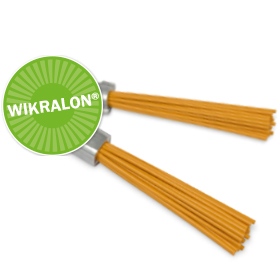 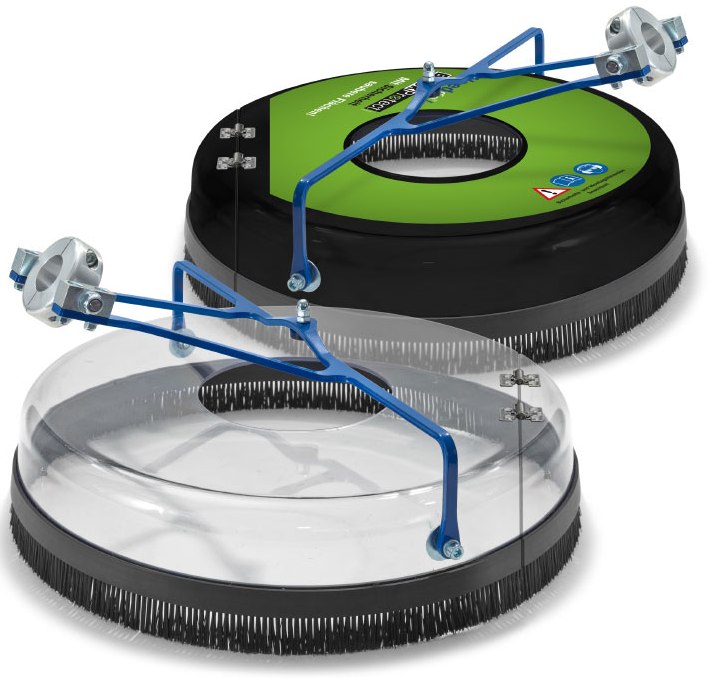 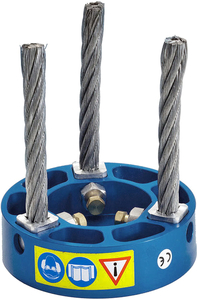 Kompatibilis márkák:  
   Stihl 
Echo
Jonsered
Dolmar
Husqvarna
Komatsu
Tanaka
Honda
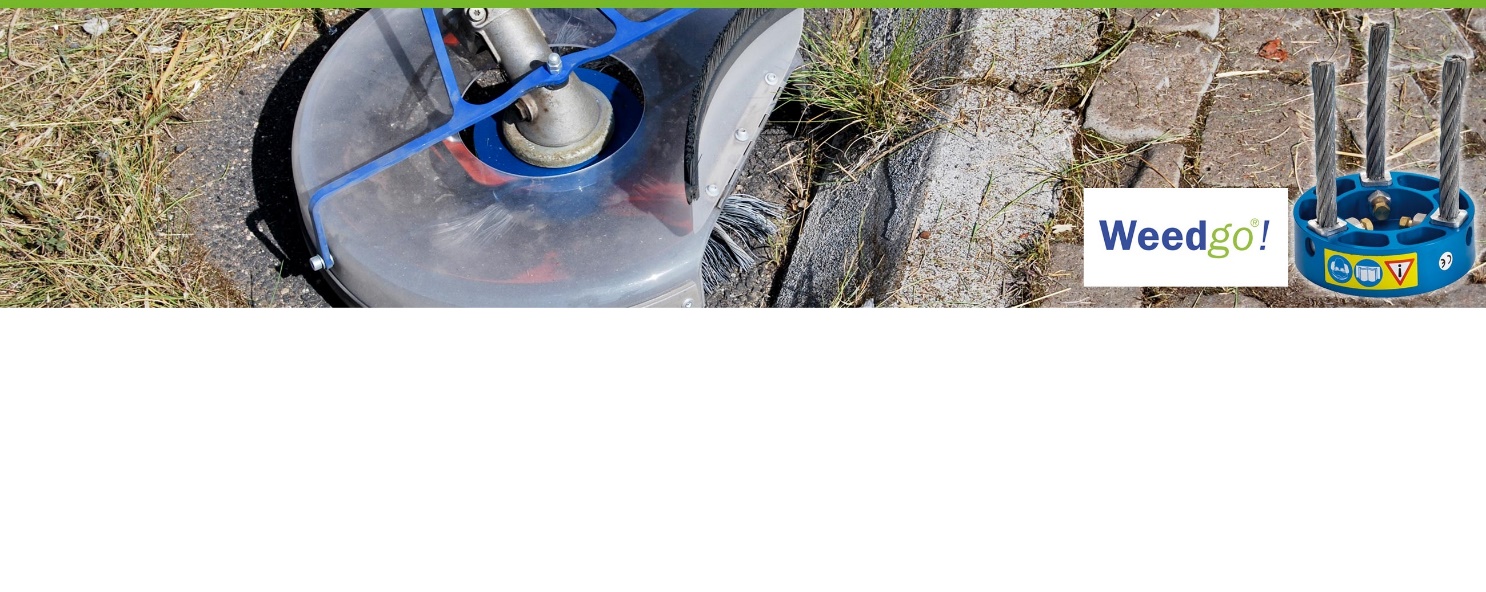 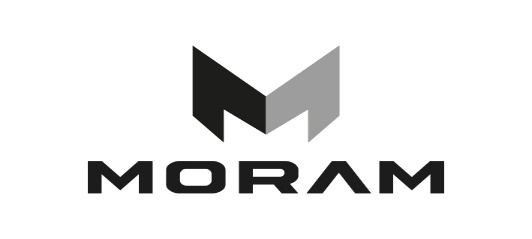 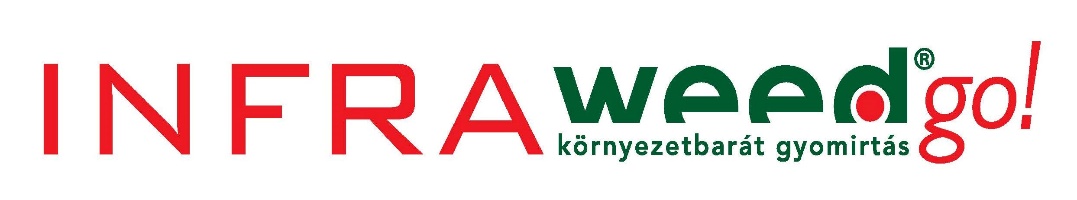 Köszönöm a figyelmet!
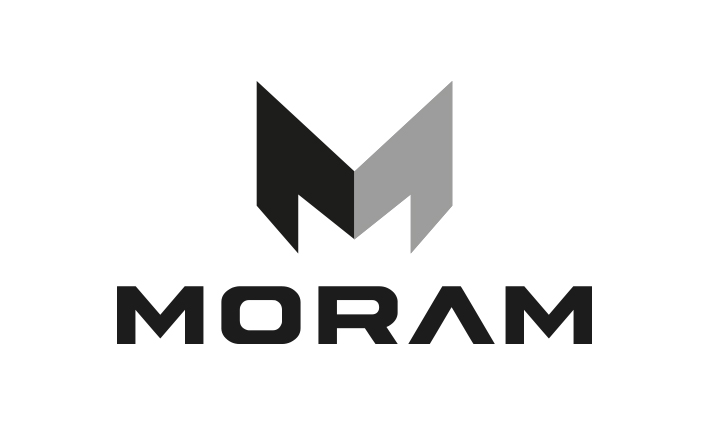 Jankó Zsuzsanna
+36/70 883 44 04
zsuzsanna.janko@infraset.hu
www.moram.hu
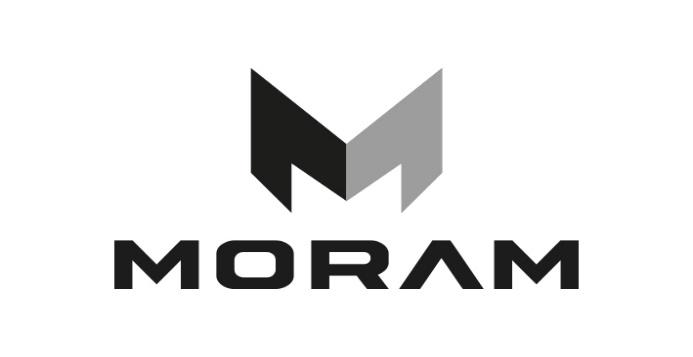 [Speaker Notes: Amennyiben úgy gondolják, az INFRASET technológia az Önök településének is hasznára válna, szívesen visszük Önökhöz az Infrasetet egy ingyenes bemutatóra. 
Érdeklődhetnek az alábbi elérhetőségeken, illetve odakinn…]